イルムス・ビッグフリースブランケット
【提案書】
柔らかくて保温性の高いフリース素材のブランケットです。ナチュラルな癒し系カラーデザインもオシャレで使い勝手も抜群！イベントやキャンペーンでの特典用や景品用などにおすすめです。
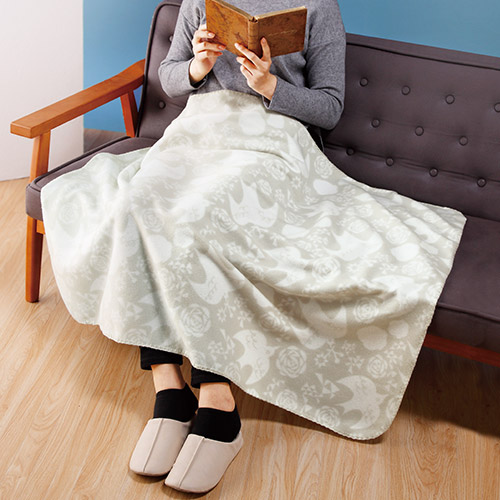 特徴
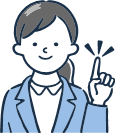 納期
納期スペース
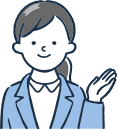 仕様
素材：ポリエステル
サイズ：約900×1200mm
機能：あったかアイテム
包装：ポリ袋入
お見積りスペース
お見積